Post-transplantcare guidelines
Long term care recommendations
nmdp.org
Part 1: Long-term Screening
2
nmdp.org
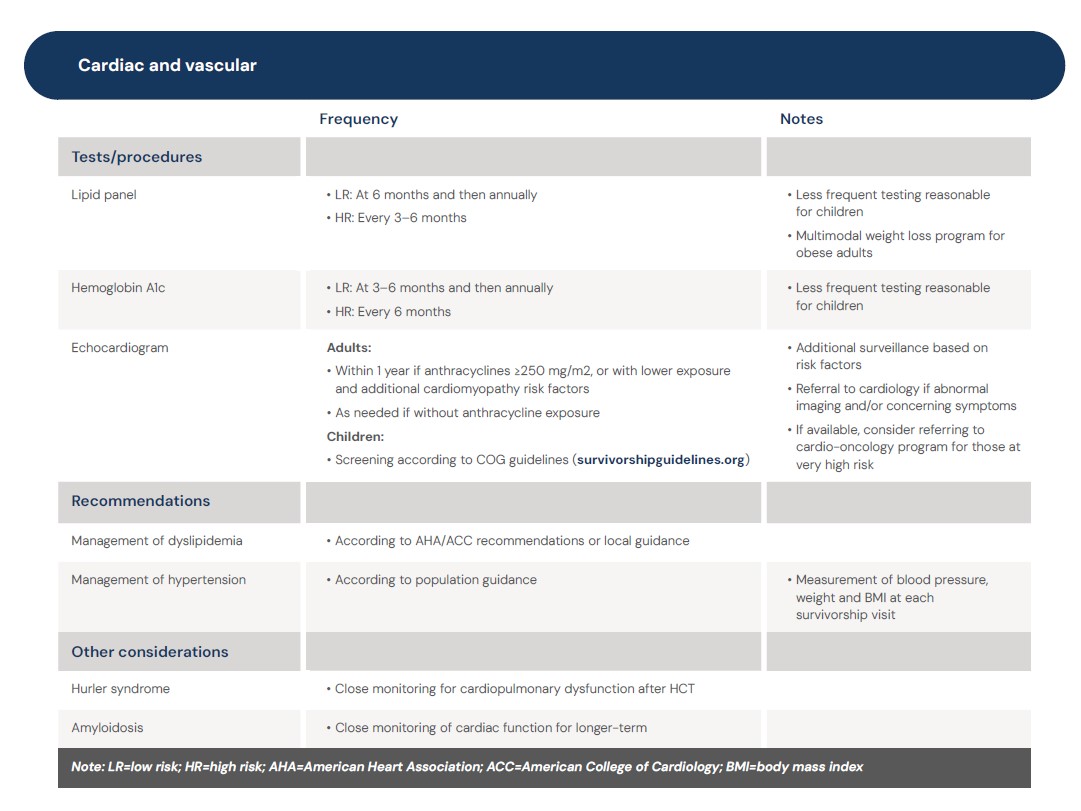 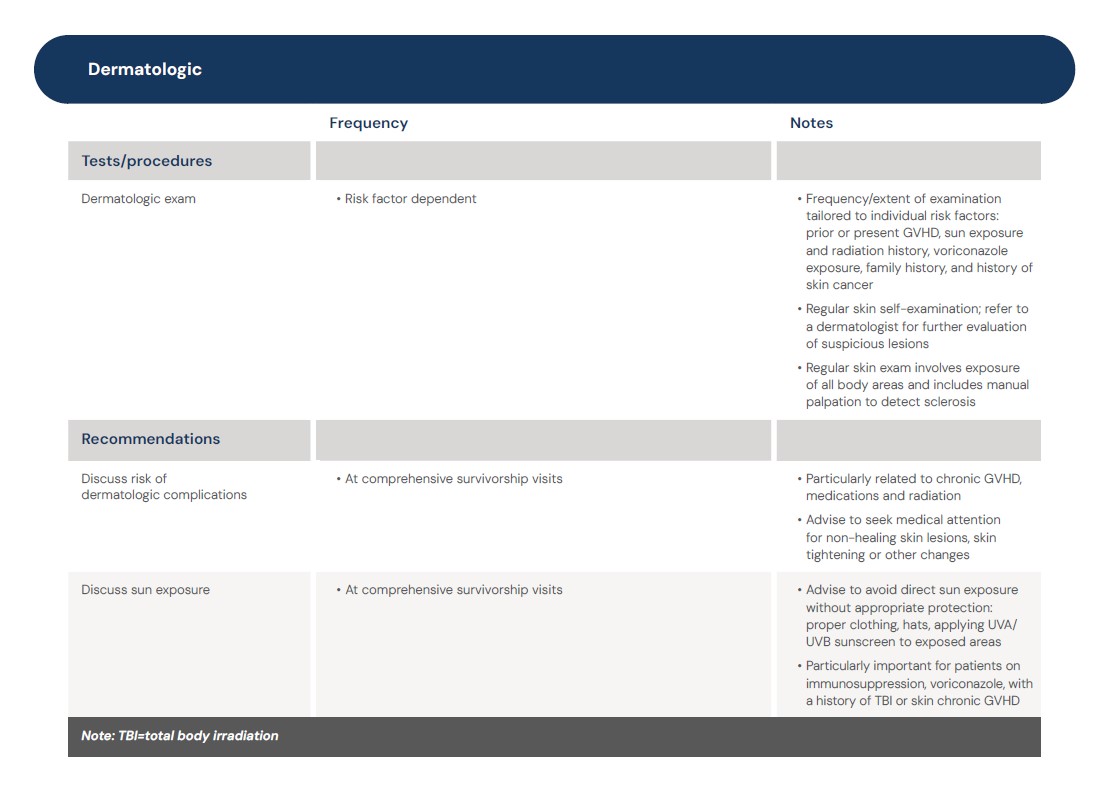 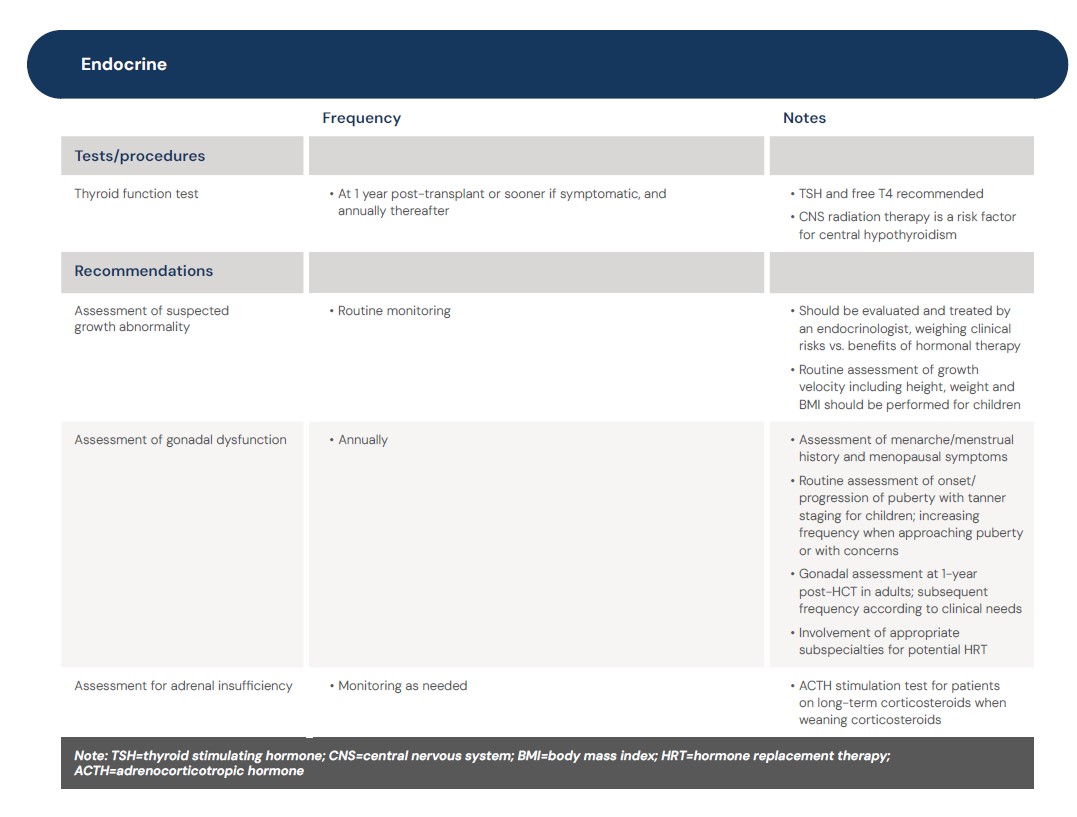 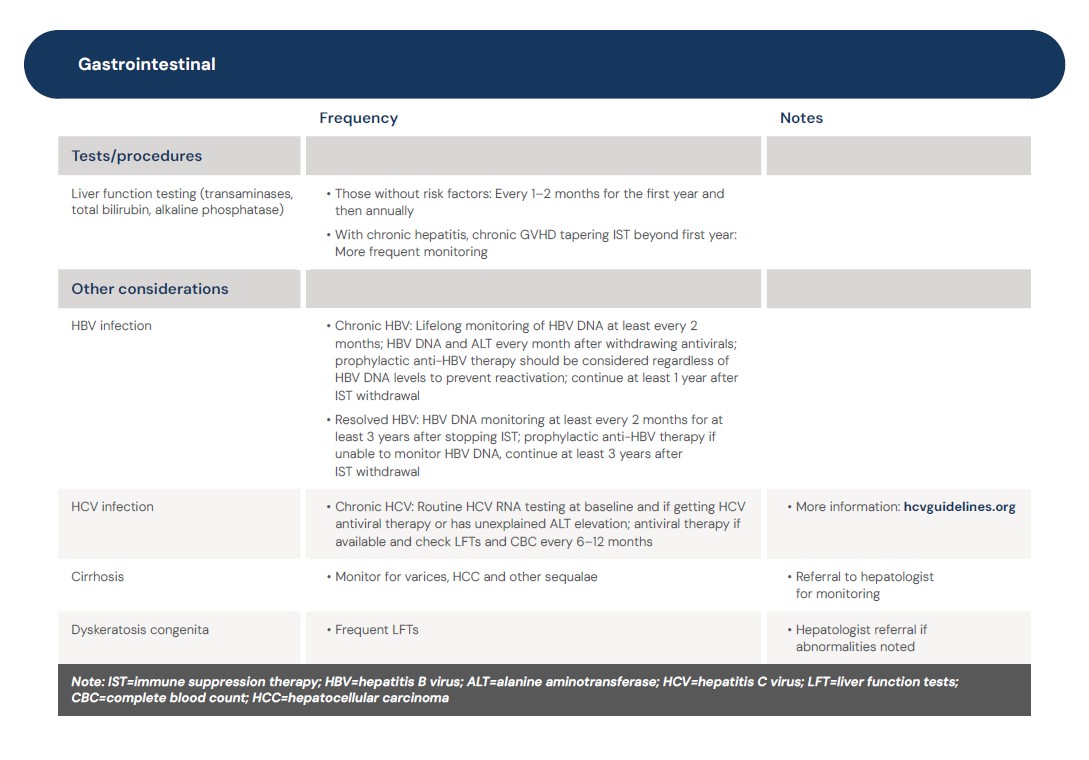 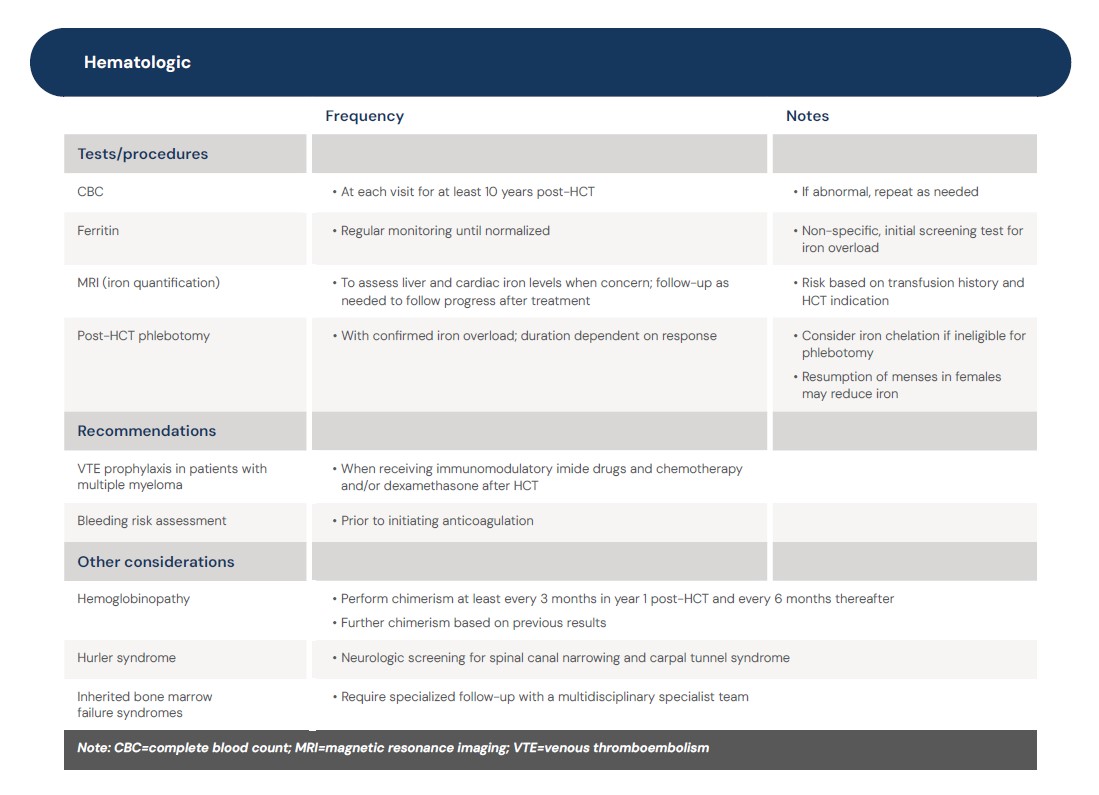 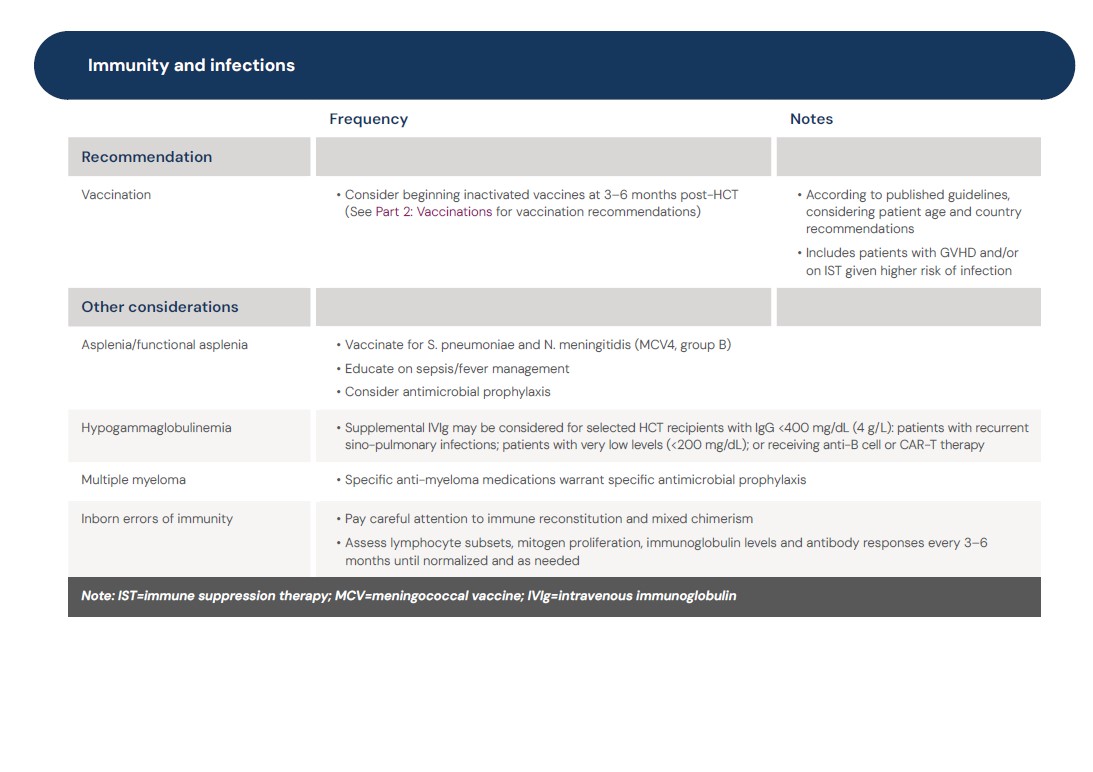 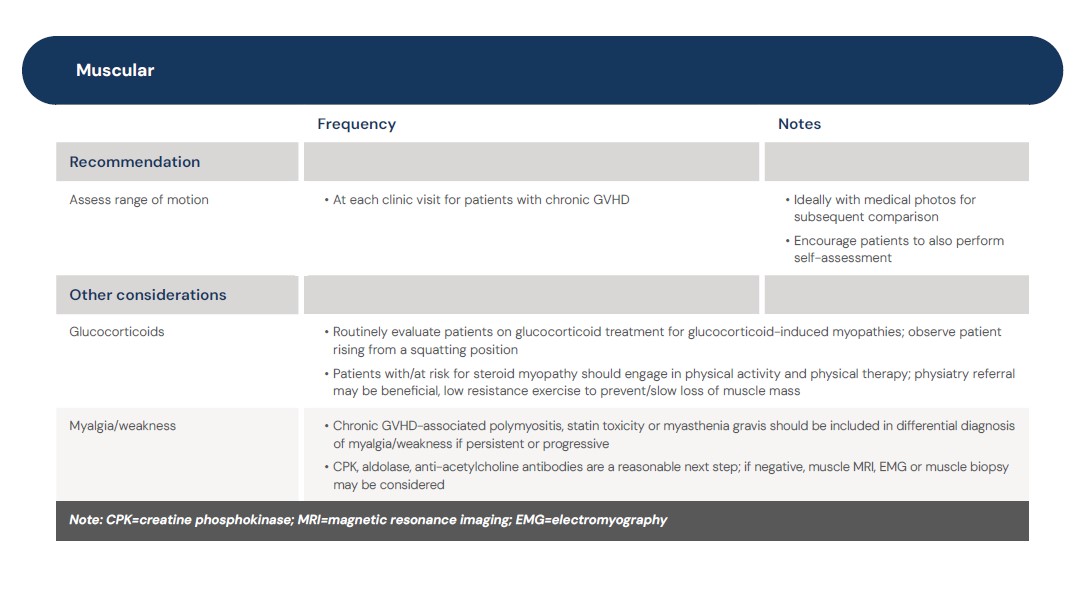 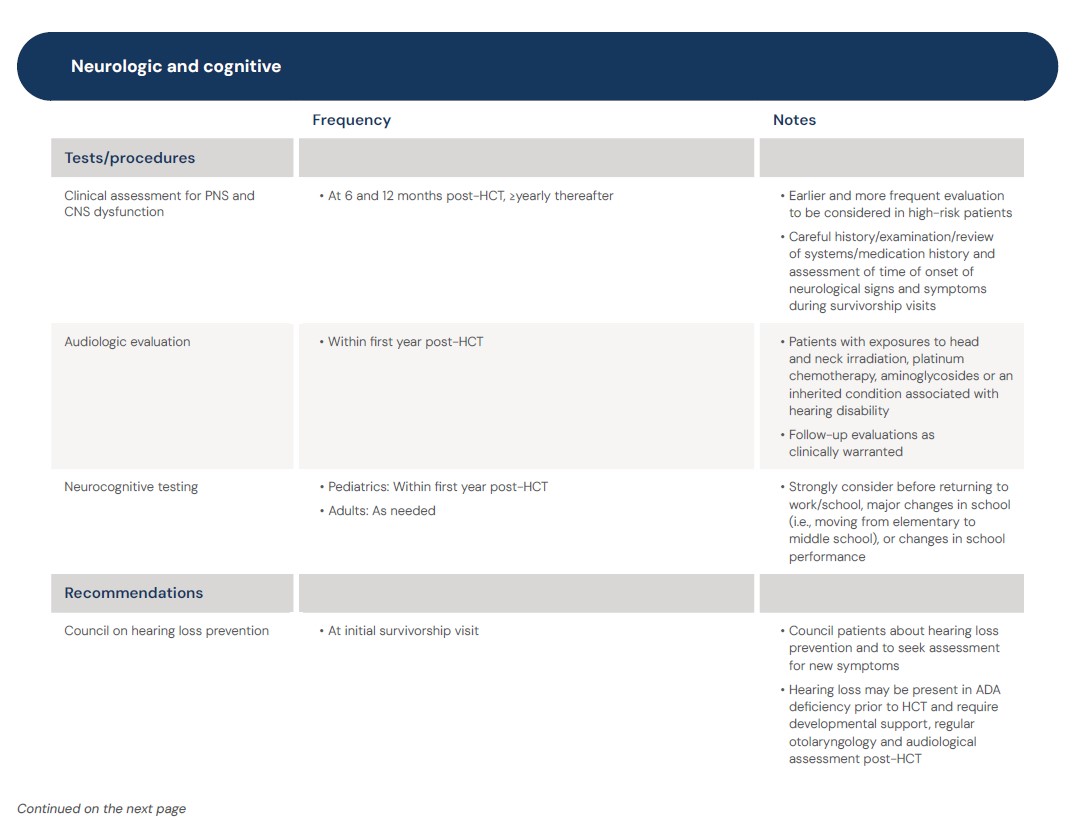 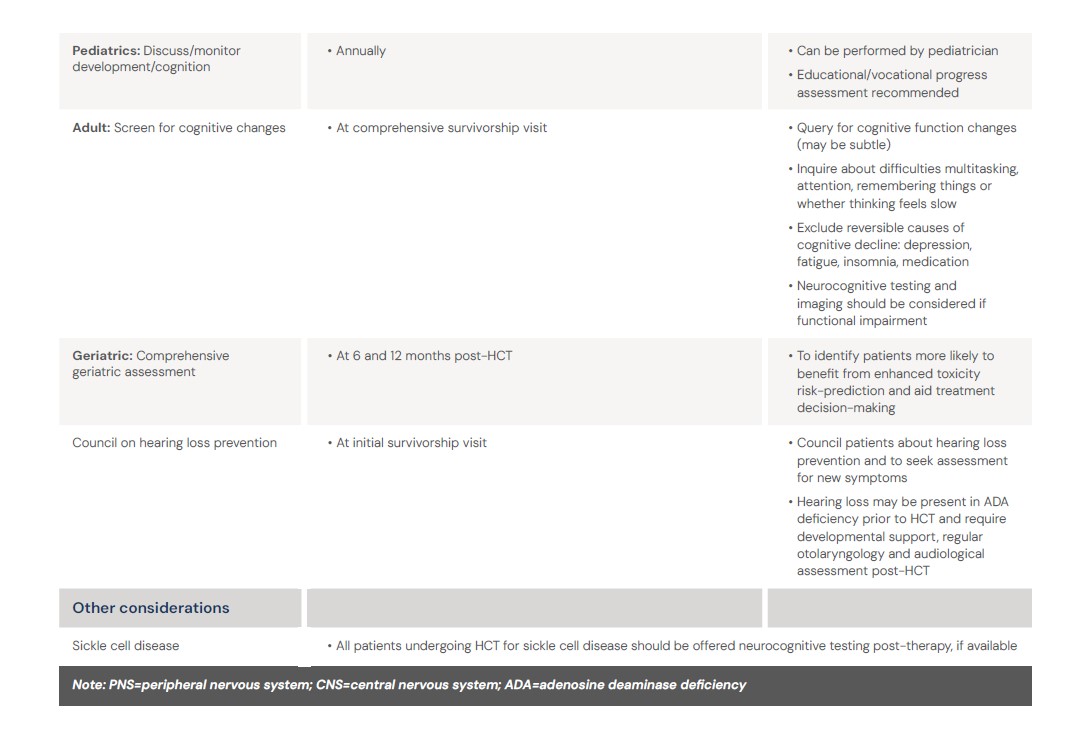 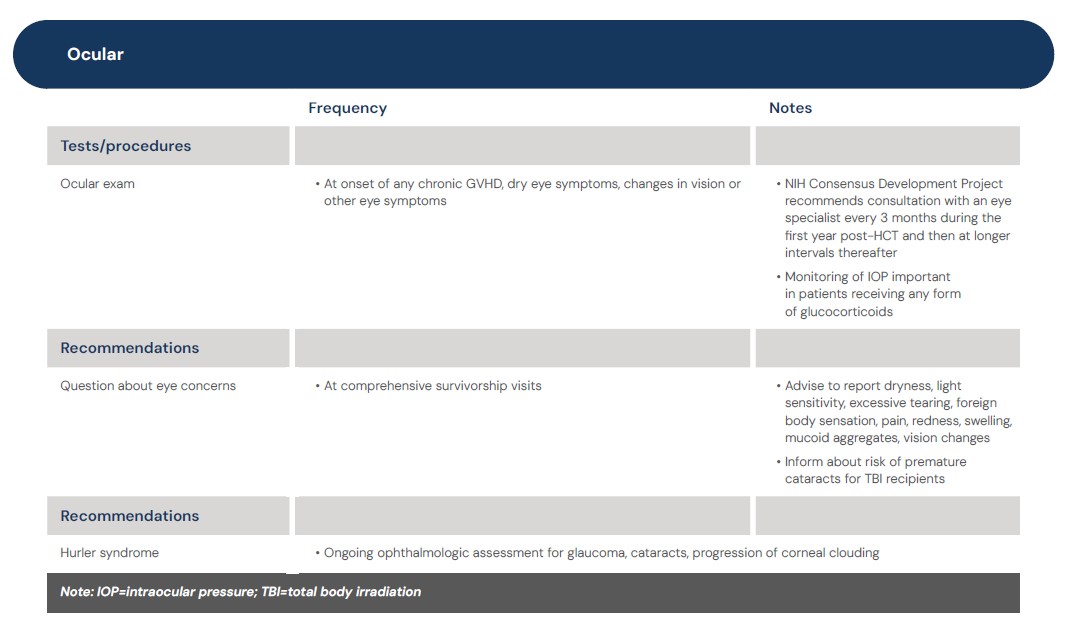 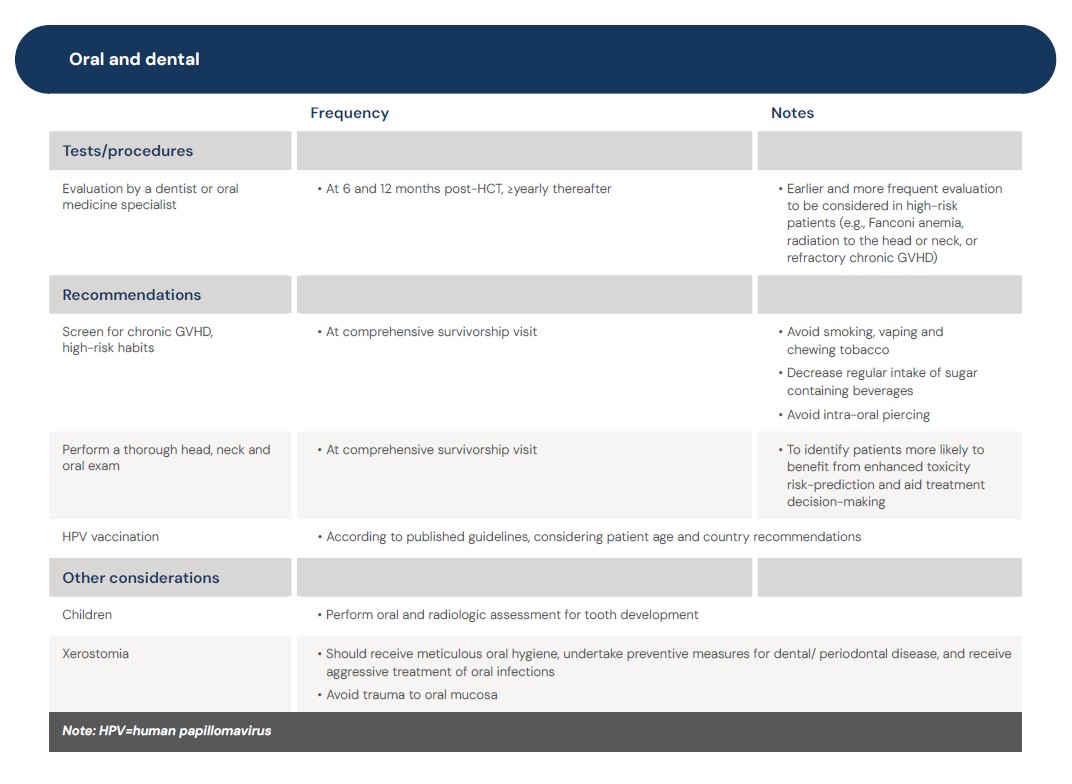 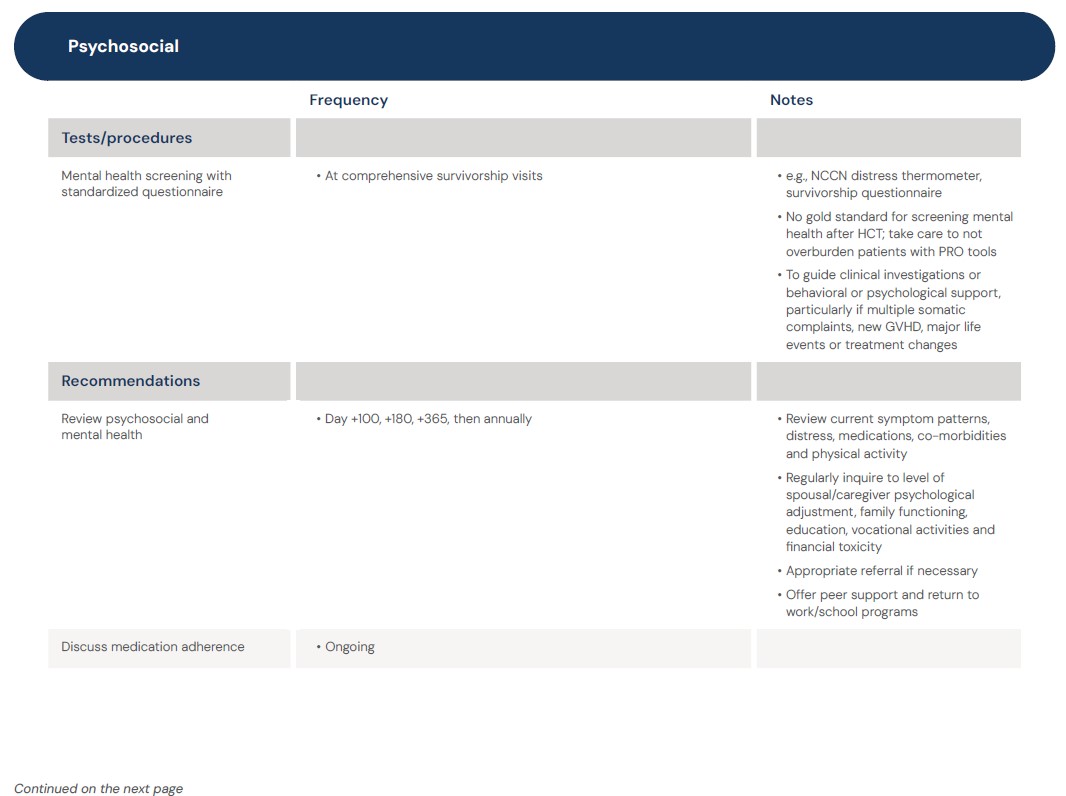 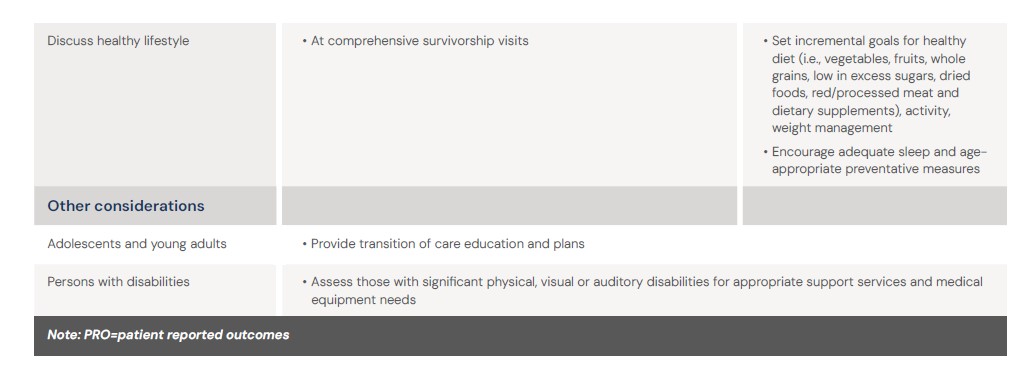 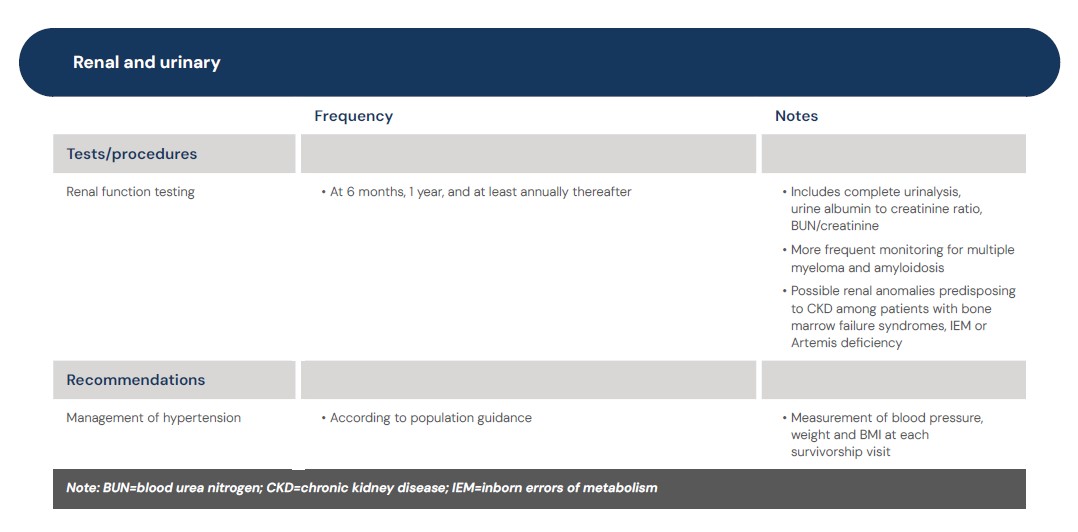 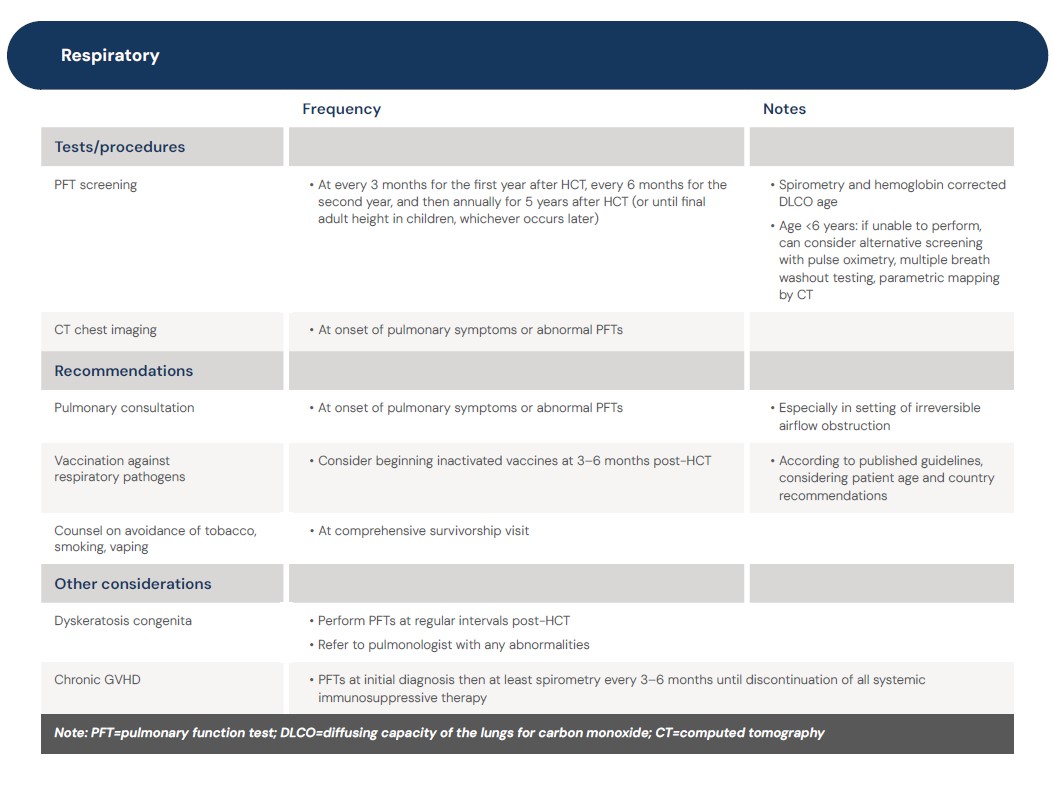 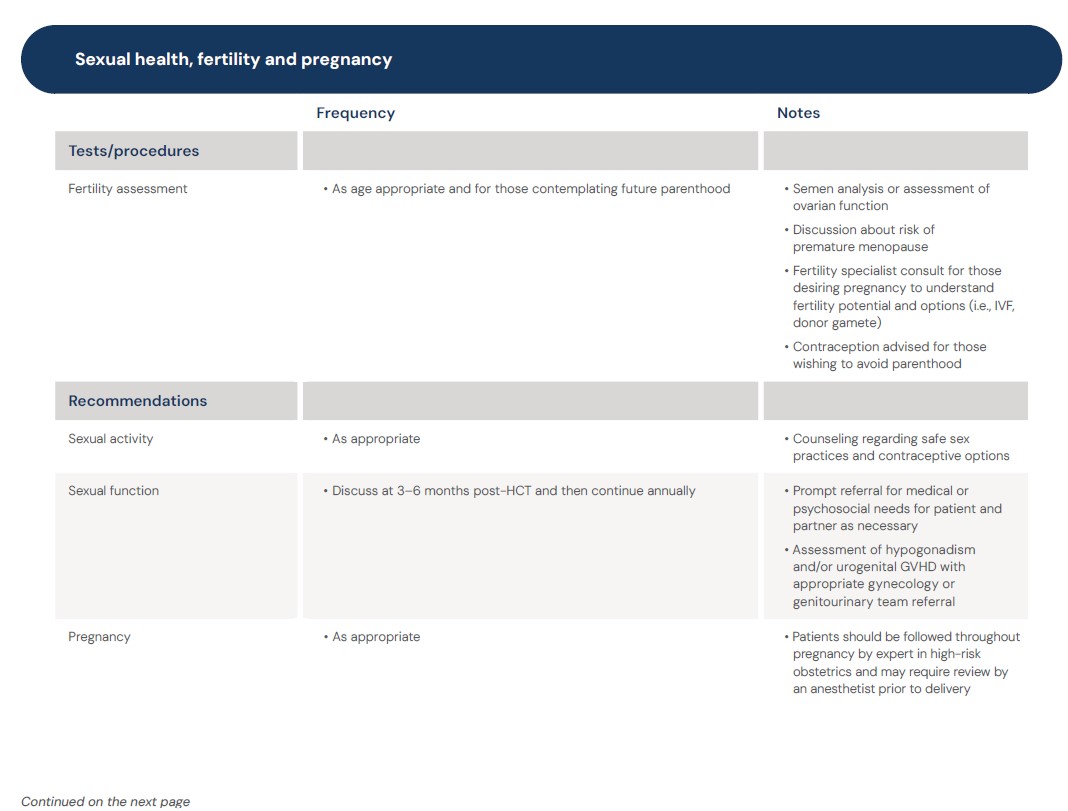 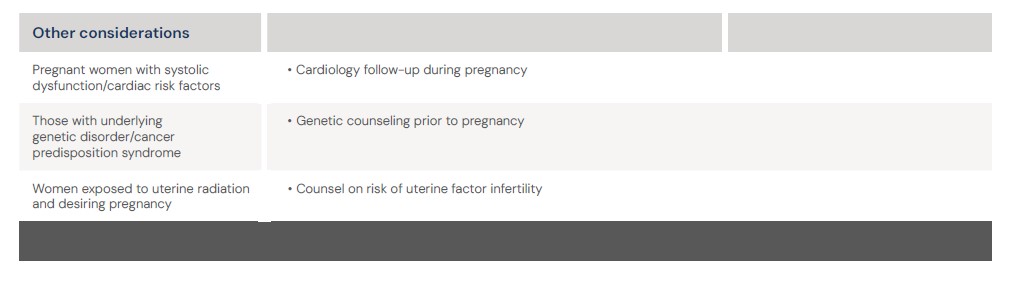 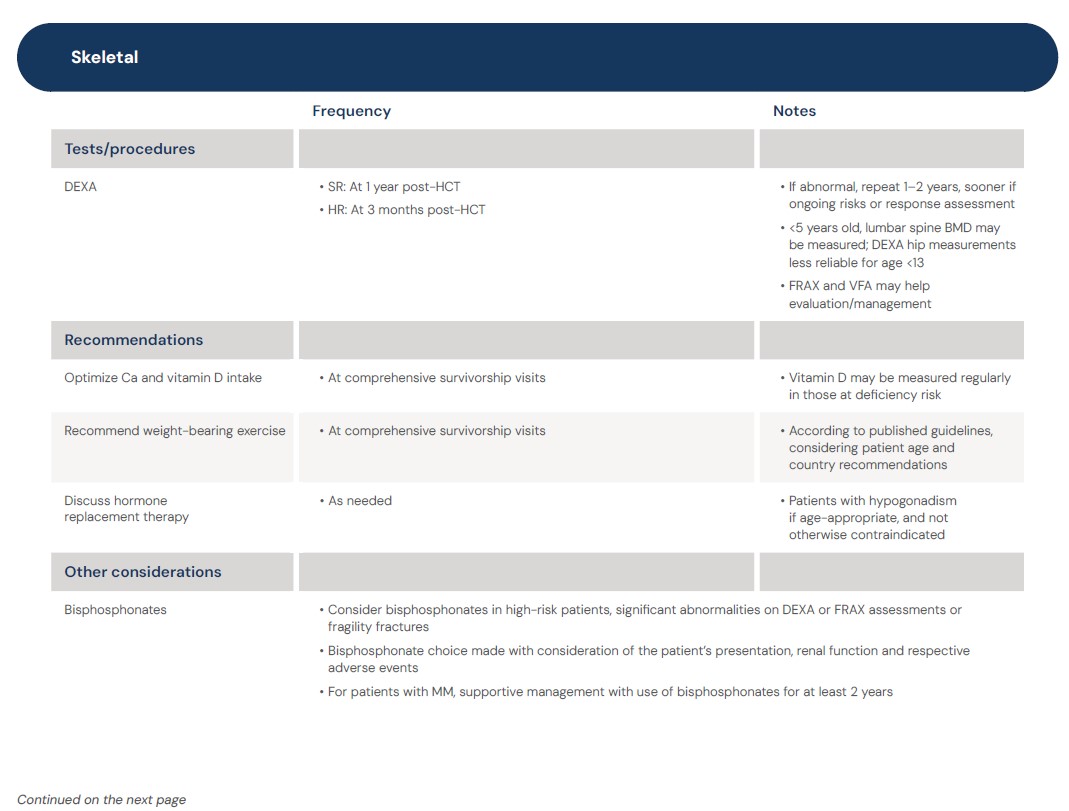 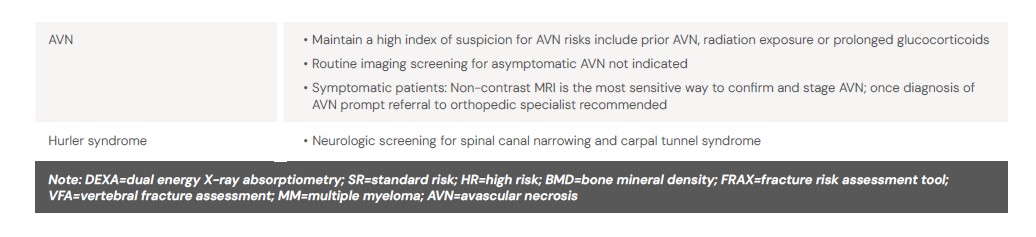 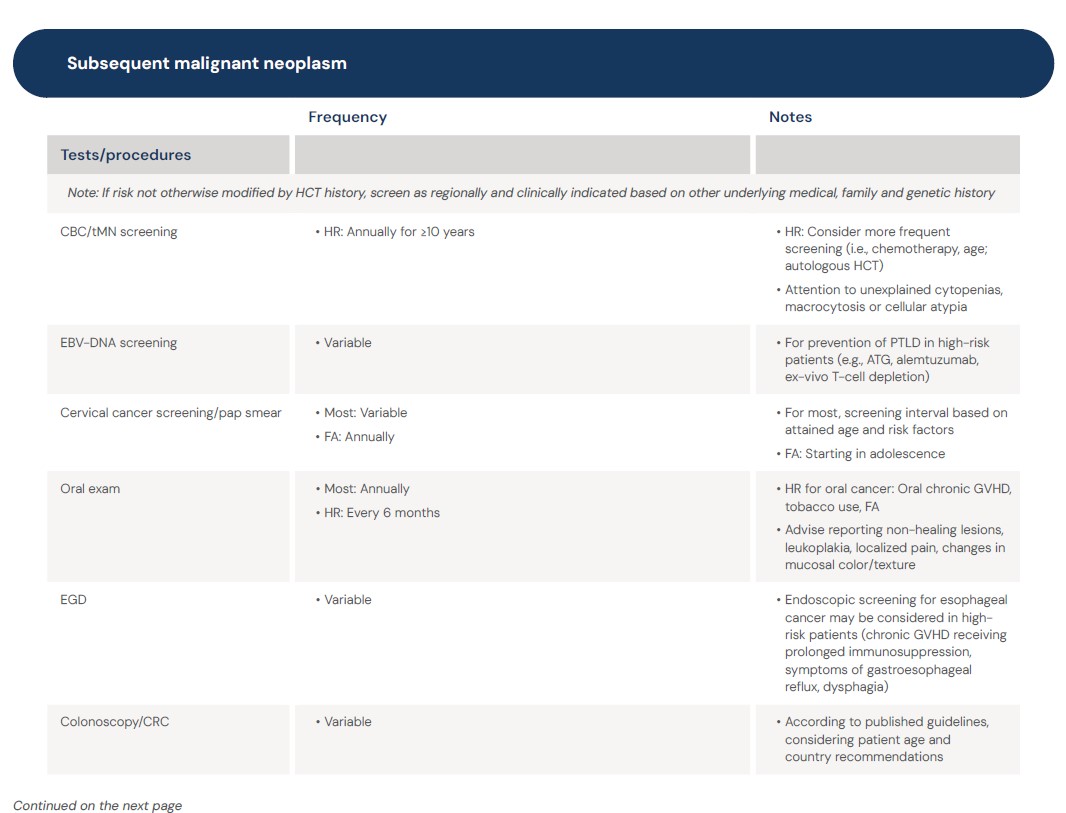 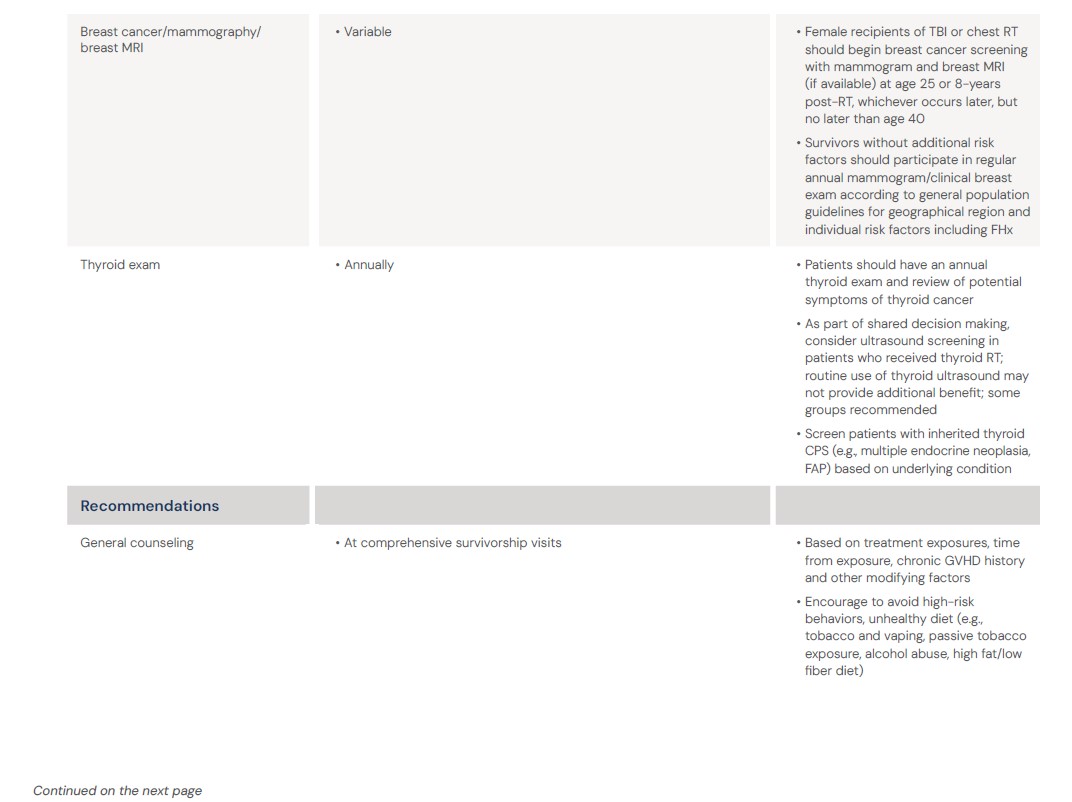 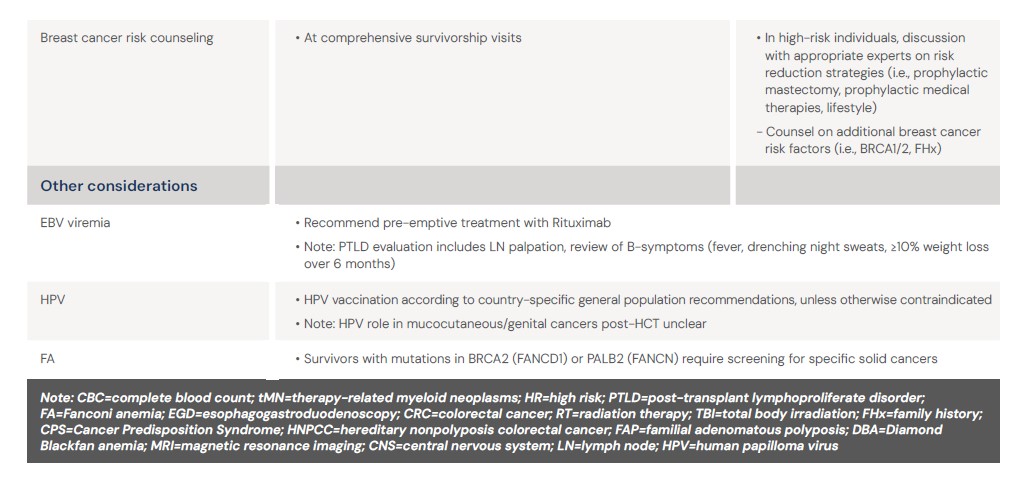 Part 2: Vaccinations
25
nmdp.org
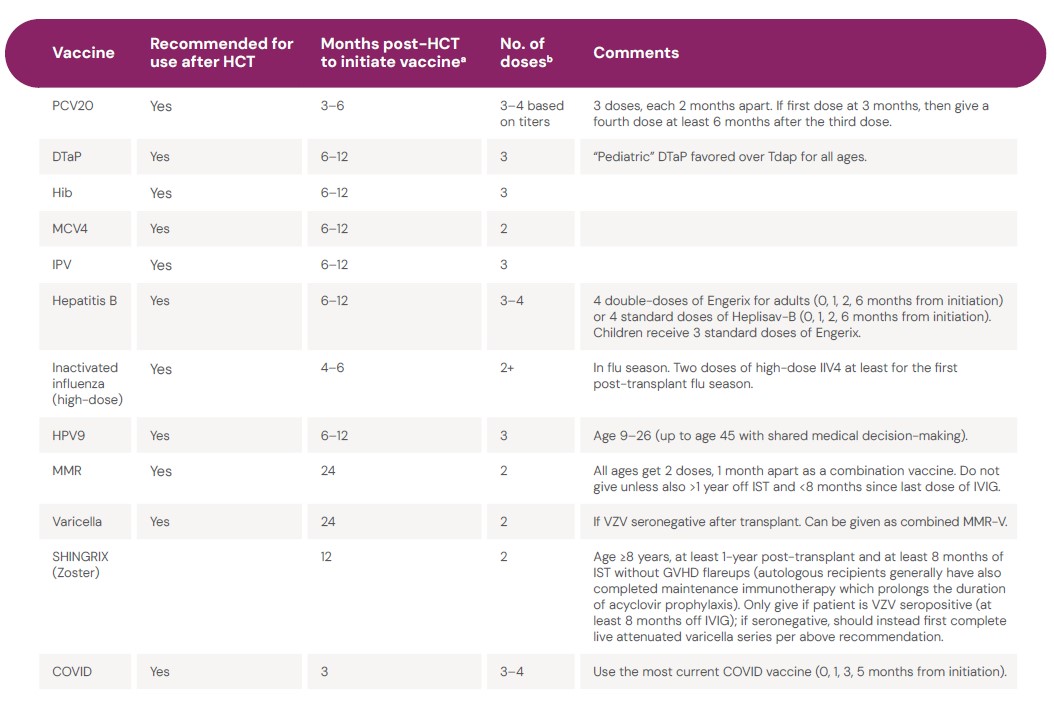 Part 3: Screening for chronic GVHD
27
nmdp.org
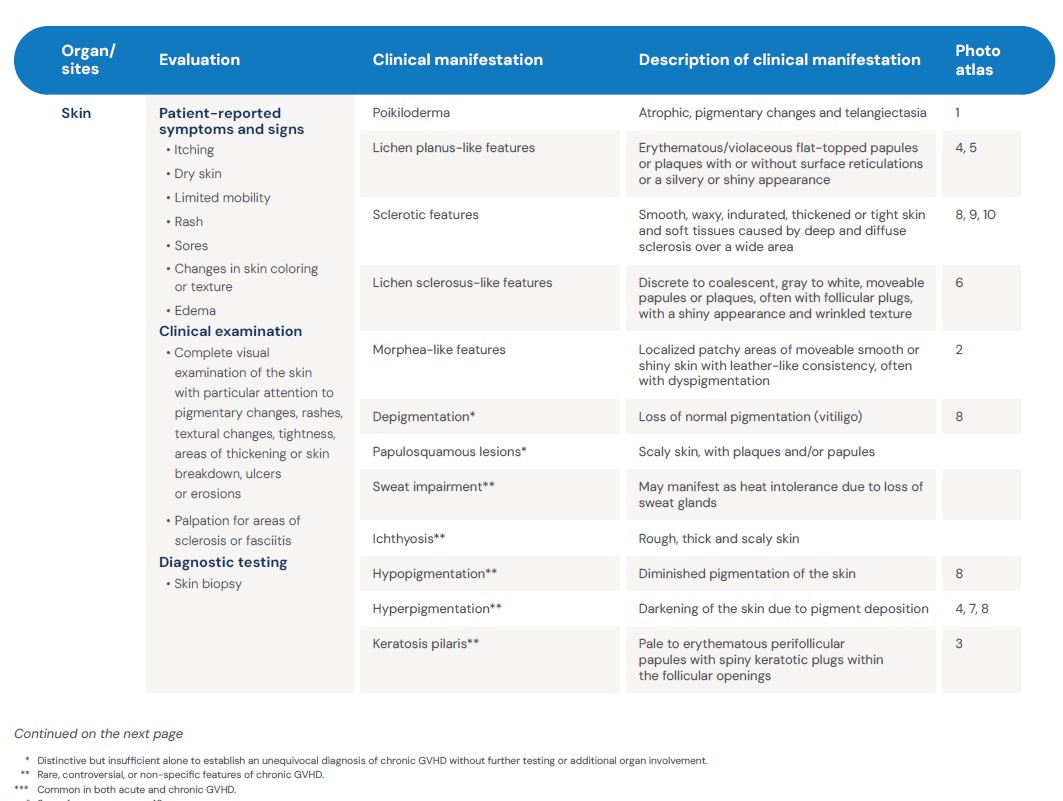 Visit the guidelines app or download the PDF for photo atlas.
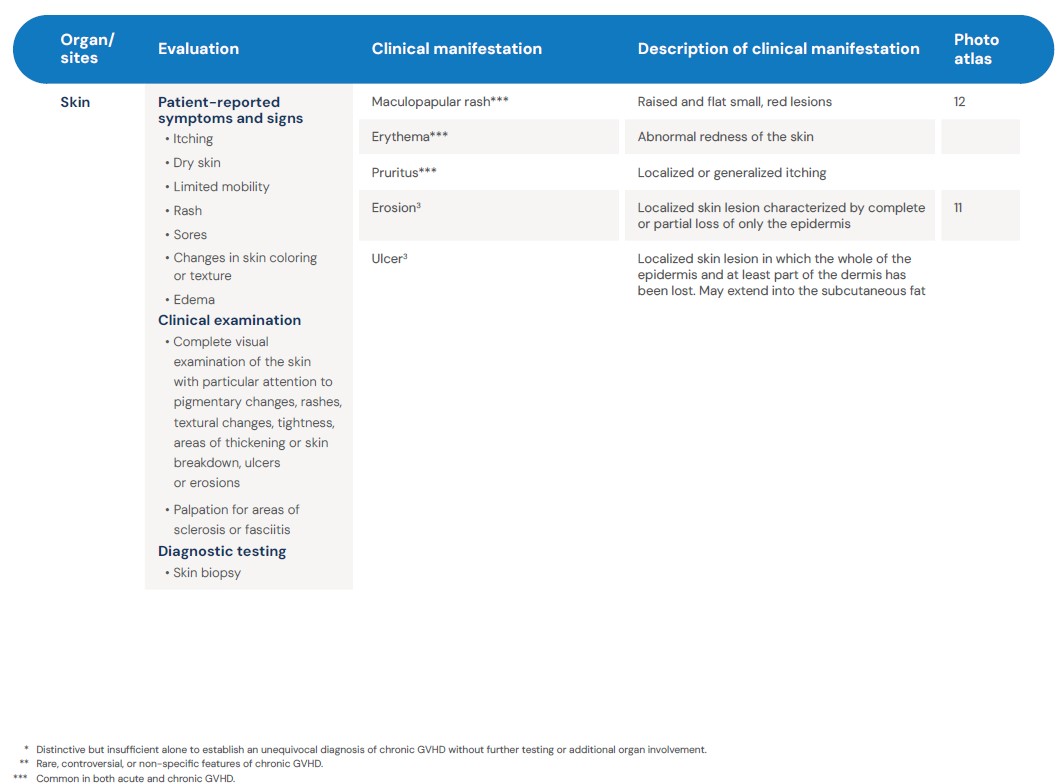 Visit the guidelines app or download the PDF for photo atlas.
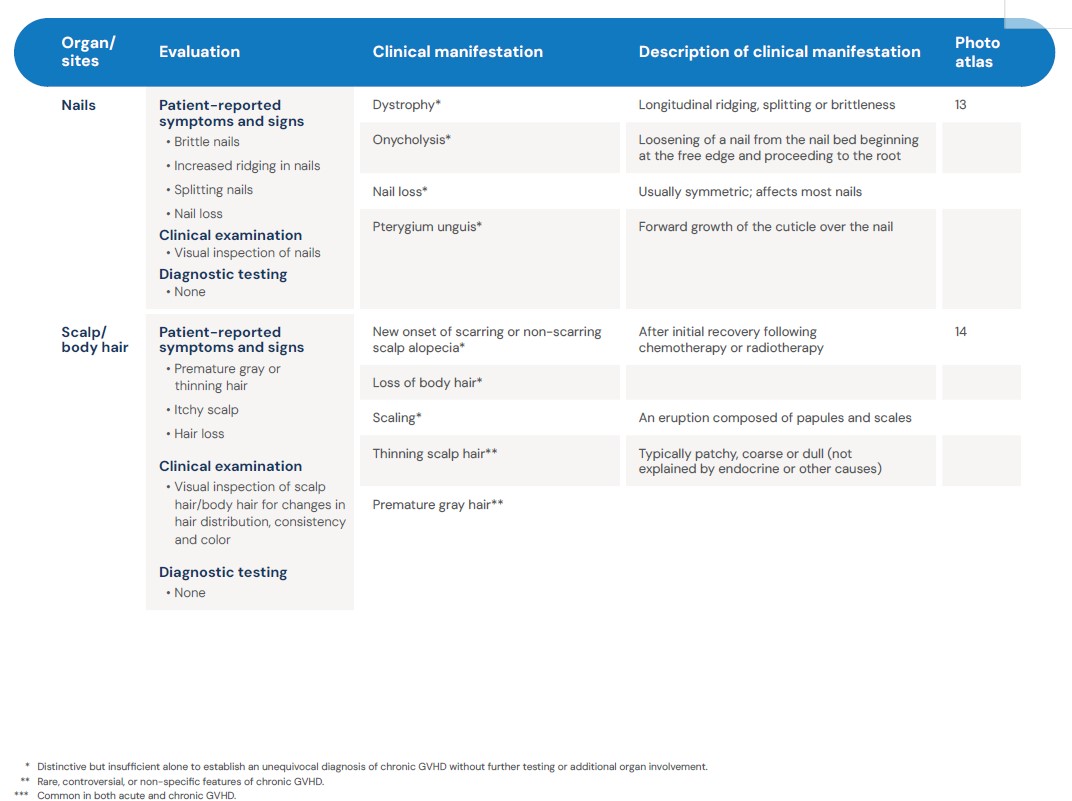 Visit the guidelines app or download the PDF for photo atlas.
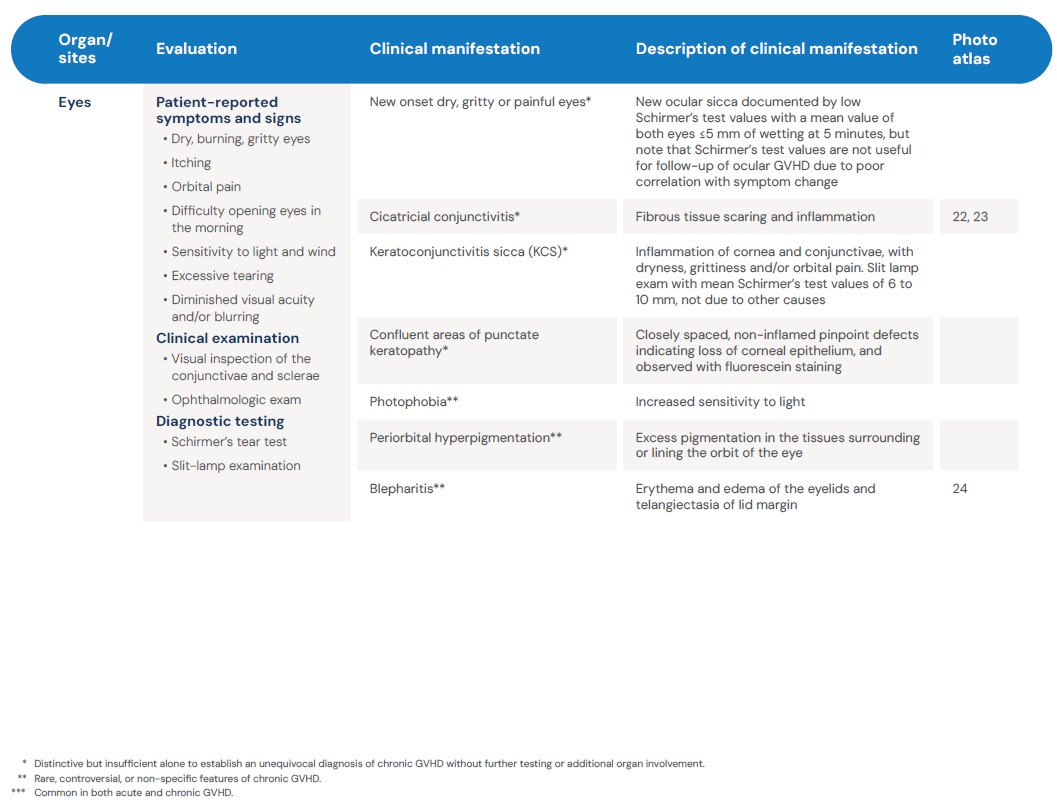 Visit the guidelines app or download the PDF for photo atlas.
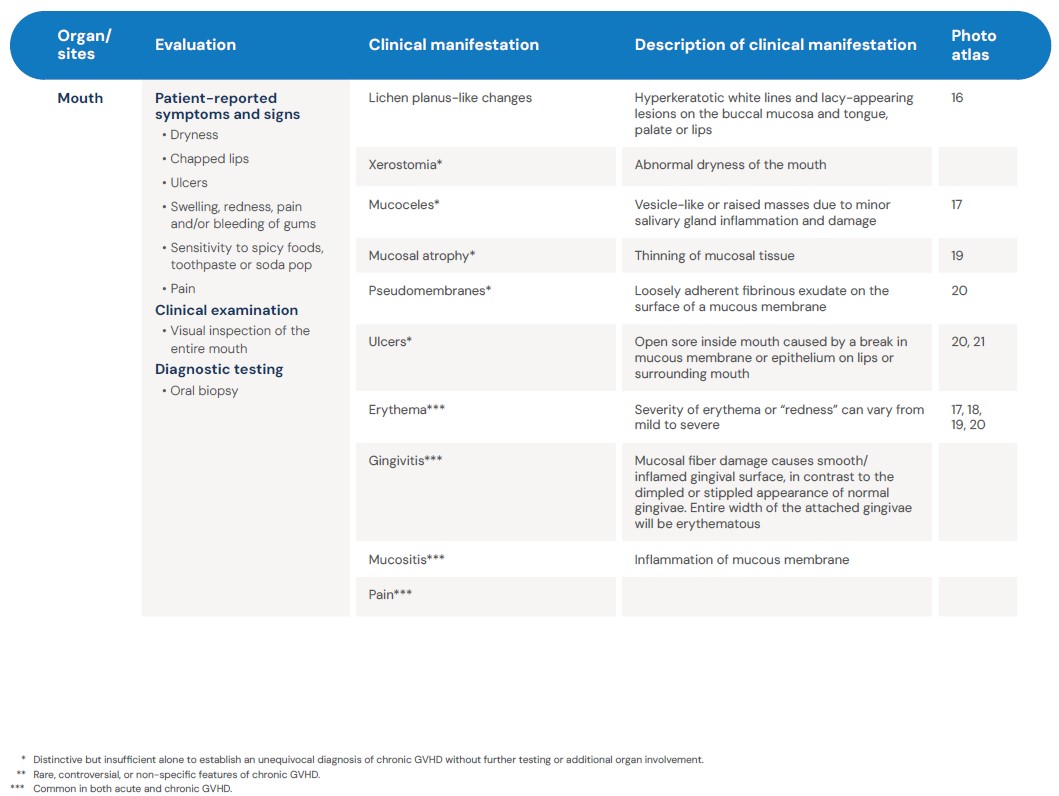 Visit the guidelines app or download the PDF for photo atlas.
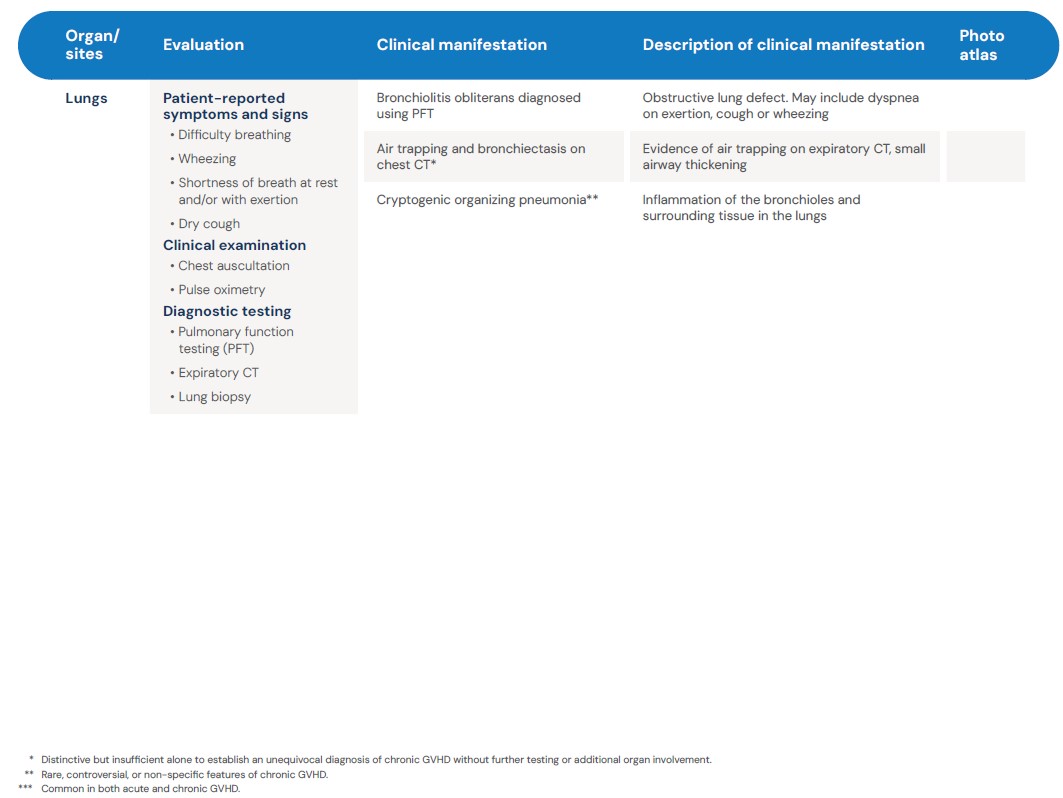 Visit the guidelines app or download the PDF for photo atlas.
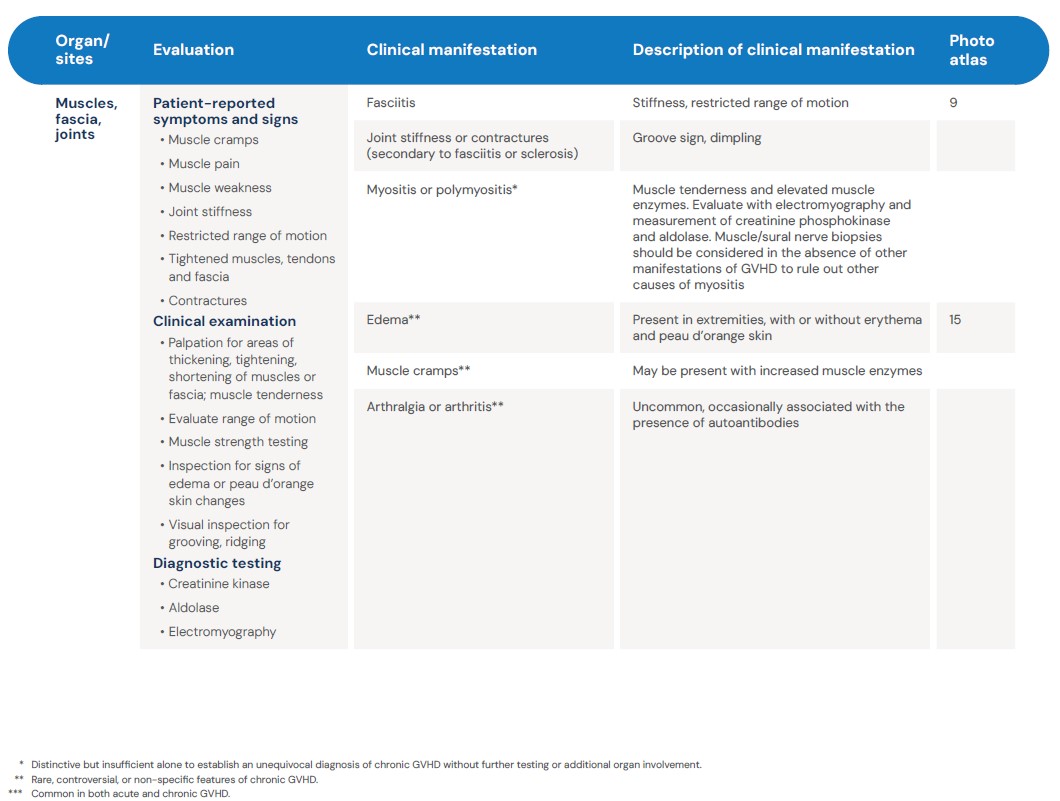 Visit the guidelines app or download the PDF for photo atlas.
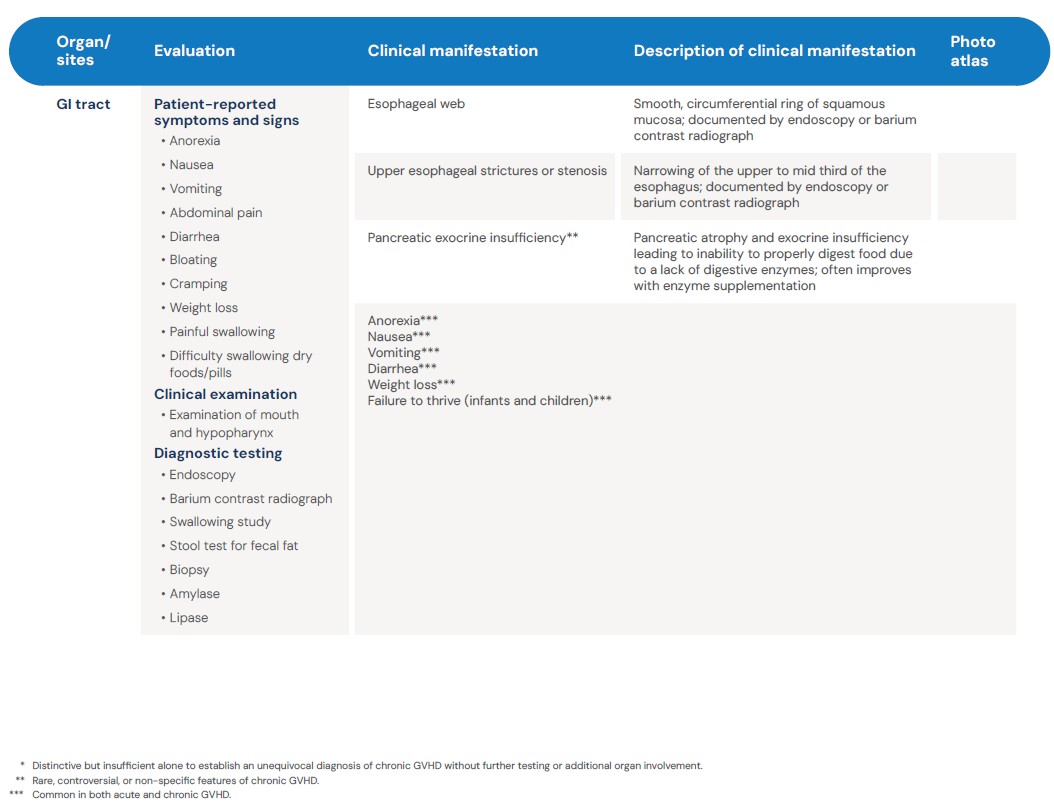 Visit the guidelines app or download the PDF for photo atlas.
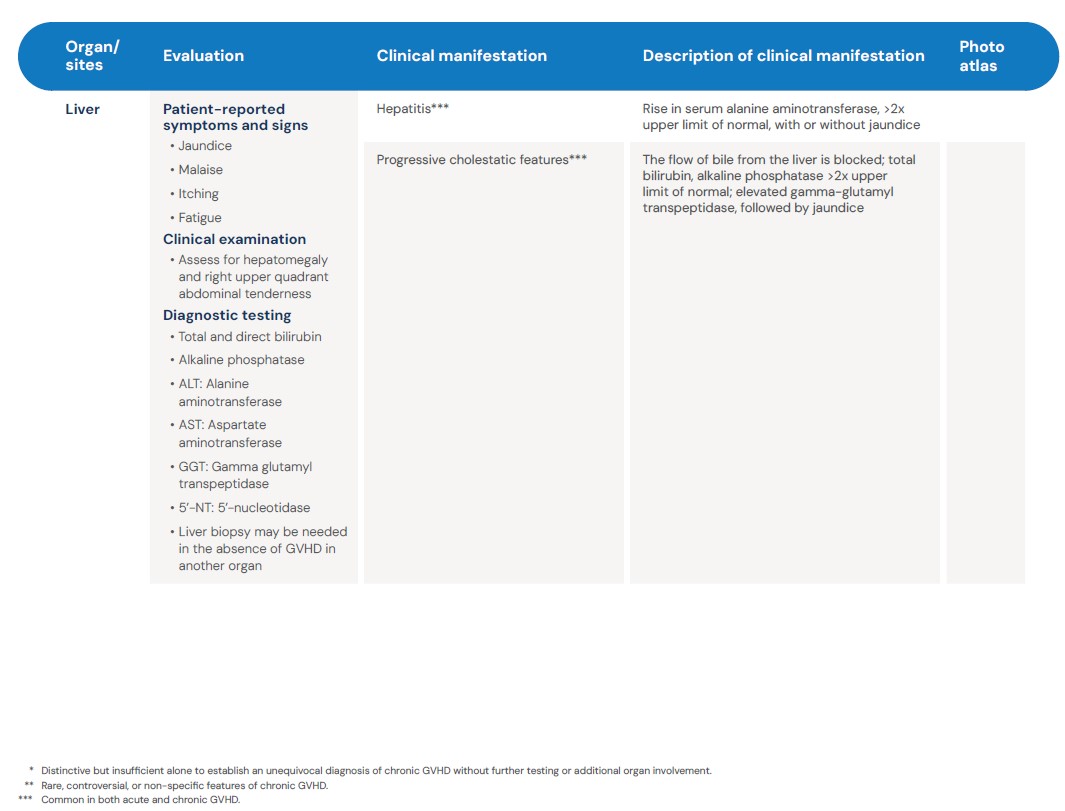 Visit the guidelines app or download the PDF for photo atlas.
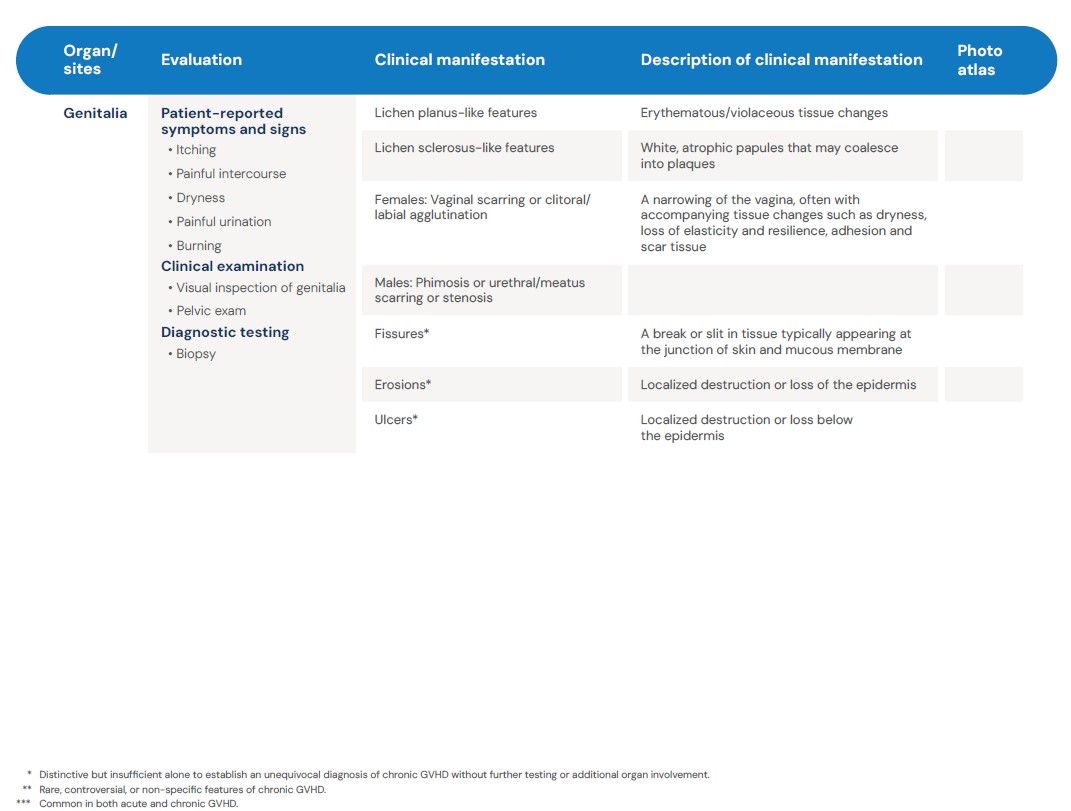 Visit the guidelines app or download the PDF for photo atlas.
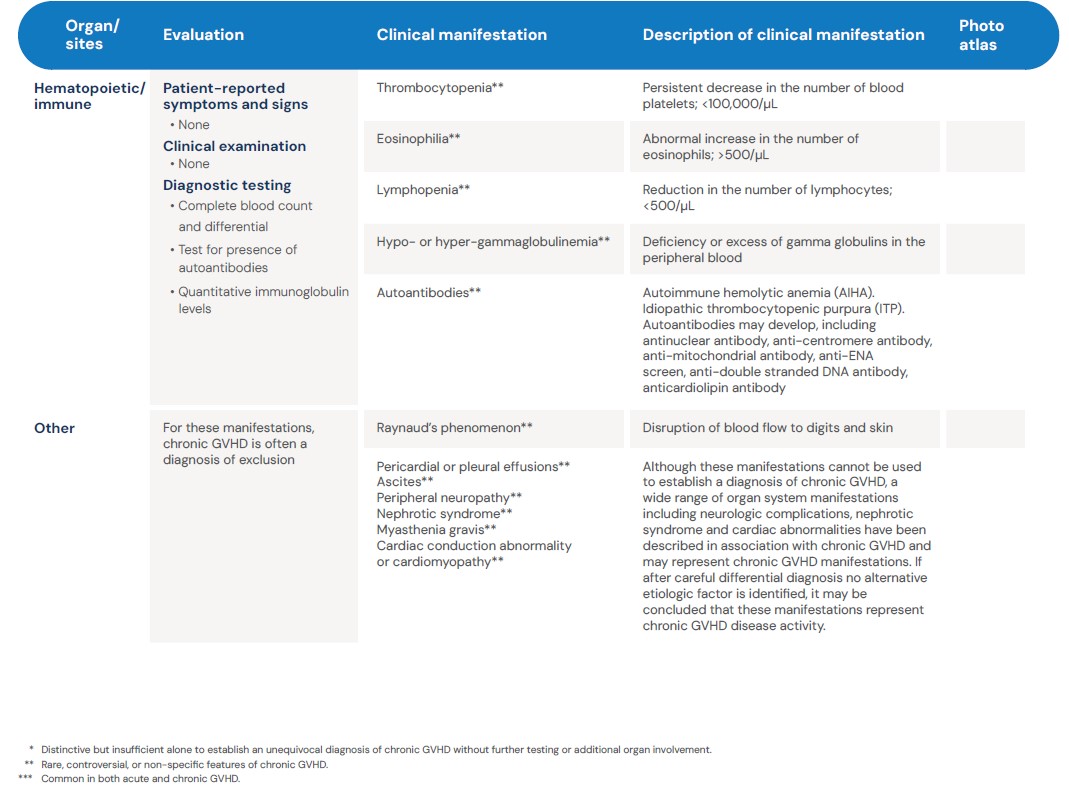 Visit the guidelines app or download the PDF for photo atlas.